Procenten
Oefenopdrachten met uitleg
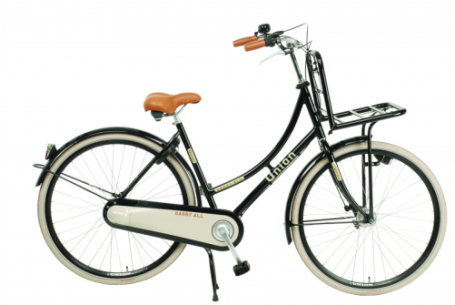 De prijzen van fietsen zijn dit jaar met 4,2% gestegen. Vorig jaar werd er gemiddeld € 460 betaald voor een fiets. Wat moet je dit jaar betalen voor dezelfde fiets?

Sneakers geeft 35% korting op de zomercollectie. Normaal kosten de schoenen € 89. Hoeveel moet je nu betalen voor deze schoenen?

De Nederlandse overheid heeft een staatsschuld van € 472 miljard. Het gemiddeld rentepercentage dat de overheid betaald is 2,5%. Hoeveel euro moet er dit jaar aan rente worden betaald? 

Na het overleiden van de kunstschilder Corneille zijn zijn werken met 300% in waarde gestegen. Toen de Corneille  nog leefde was een bepaald schilderij € 15.000 waard.Wat is het schilderij nu waard?
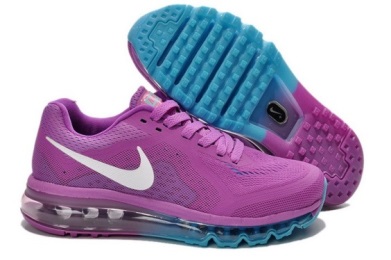 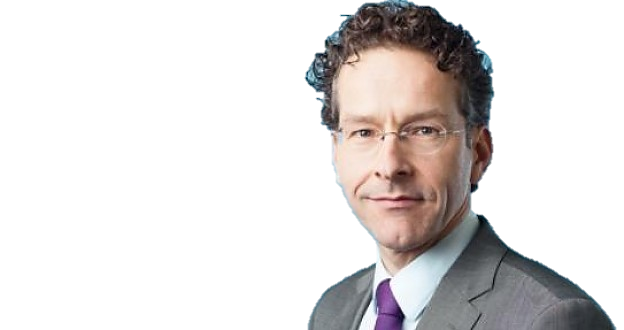 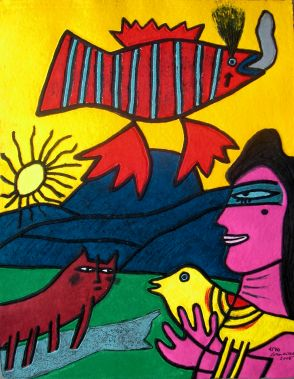 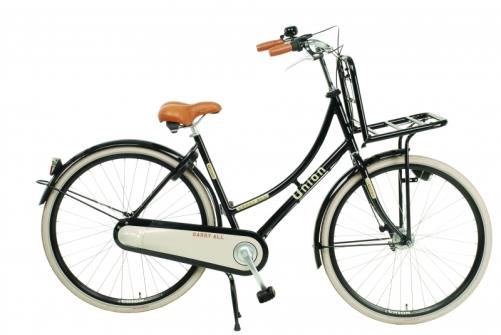 De prijzen van fietsen zijn dit jaar met 4,2% gestegen. Vorig jaar werd er gemiddeld € 460 betaald voor een fiets. Wat moet je dit jaar betalen voor dezelfde fiets?
460 : 100 x 104,2 =
x 104,2
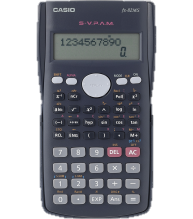 : 100
Geld altijd
afronden op 2 decimalen
Welk getal weet je?
…
€ 479,32
€ 460
Hier komt straks je antwoord
100 %
1%
104,2%
Beantwoord  de vraag
maar dan in procenten
Oude, gehele,  normale, totale getal of na van/ dan is 100%
x 104,2
: 100
1 in het midden
De prijs wordt € 479,32
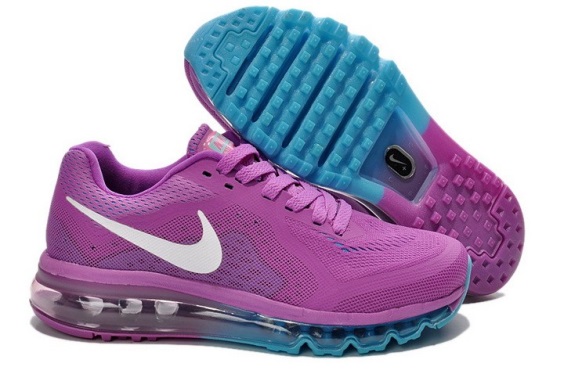 Sneakers geeft 35% korting op de zomercollectie. Normaal kosten de schoenen € 89. Hoeveel moet je nu betalen voor deze schoenen?
89 : 100 x 65 =
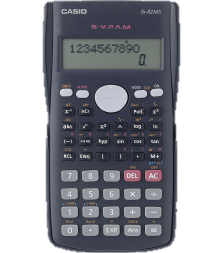 x 65
: 100
Geld altijd
afronden op 2 decimalen
Welk getal weet je?
…
€ 57,85
€ 89
Hier komt straks je antwoord
100 %
1%
65%
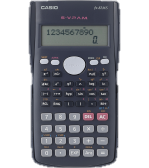 Beantwoord  de vraag
maar dan in procenten
Oude, gehele,  normale, totale getal of na van/ dan is 100%
x 65
: 100
100 – 35 =
1 in het midden
De prijs wordt € 57,85
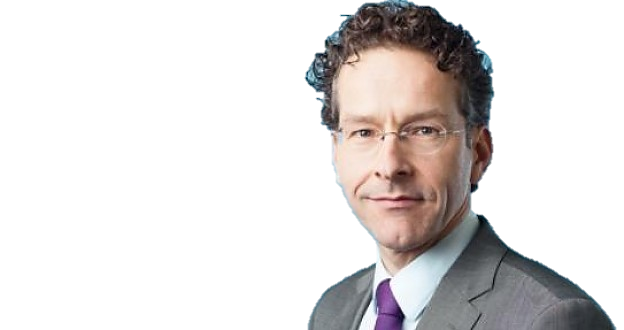 De Nederlandse overheid heeft een staatsschuld van € 472 miljard. Het gemiddeld rentepercentage dat de overheid betaald is 2,5%. Hoeveel euro moet er dit jaar aan rente worden betaald?
472 : 100 x 2,5 =
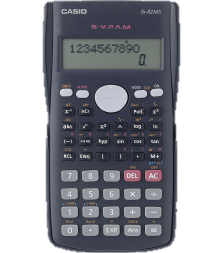 x 2,5
:  100
Laat de miljard (000.000.000) 
even zitten
Denk aan de
000.000.000
…
€ 11,8
€ 472
Hier komt straks je antwoord
100 %
1%
2,5%
Beantwoord  de vraag
maar dan in procenten
Oude, gehele,  normale, totale getal of na van/ dan is 100%
x 2,5
: 100
€ 11,8 miljard
1 in het midden
De betaalde rente is € 11.800.000.000,-
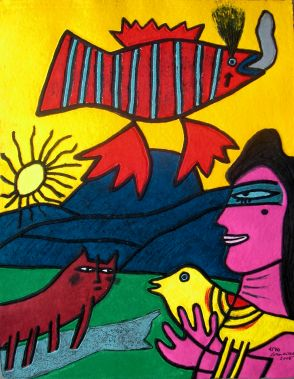 Na het overleiden van de kunstschilder Corneille zijn zijn werken met 300% in waarde gestegen. Toen Corneille nog leefde was een bepaald schilderij € 15.000 waard.Wat is het schilderij nu waard?
15000 : 100 x 400 =
x 400
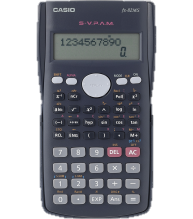 : 100
Afronden is nu niet nodig
Welk getal weet je?
…
€ 60.000
€ 15.000
Hier komt straks je antwoord
100 %
1%
400%
Het was 100% en er is
300% bij gekomen
Oude, gehele,  normale, totale getal of na van/ dan is 100%
x 400
: 100
1 in het midden
De waarde is € 60.000
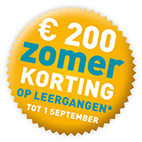 Joris heeft gebruik gemaakt van de zomerkorting. Zijn leergang “economie” kost normaal € 2.350,-Hoeveel procent korting werd er gegeven?

Thomas ziet een aanbieding in de krant.Rondreis door Afrika van € 2.290 nu voor € 1.950Hoeveel procent korting wordt er gegeven?

In 2005 moest je voor een fles Coca Cola € 1,19 betalen.In supermarkten is de 1,5 literfles nu voor € 1,79 te koopHoeveel procent zijn de prijzen gestegen?

Candy Crush Saga is een winstgevend spel. In 2012 was de winst nog € 160 miljoen. In 2014 was de winst gestegen naar € 982 miljoenHoeveel procent is de winst gestegen?
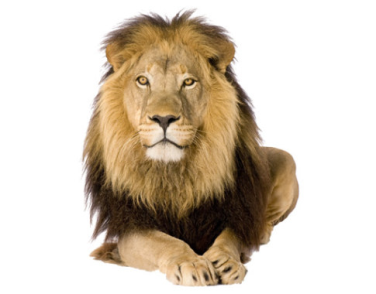 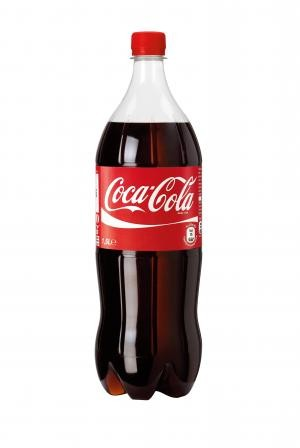 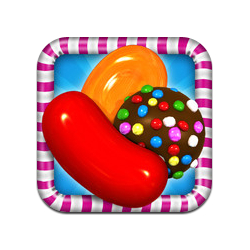 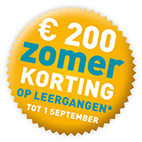 Joris heeft gebruik gemaakt van de zomerkorting. Zijn leergang “economie” kost normaal € 2.350,-Hoeveel procent korting werd er gegeven?
1 in het midden
: 2.350
Beantwoord  de vraag
maar dan in euro
x 200
Welk getal weet je?
€ 2.350
€ 1
€ 200
100 %
…
8,5106%
Hier komt straks je antwoord
Oude, gehele,  normale, totale getal of na van/ dan is 100%
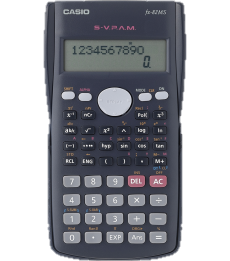 x 200
: 2.350
Procenten mag je
afronden op 1 decimaal
De korting is 8,5%
100 : 2350 x 200 =
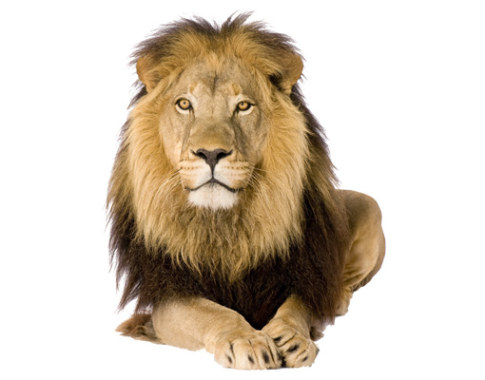 Thomas ziet een aanbieding in de krant.Rondreis door Afrika van € 2.290 nu voor € 1.950Hoeveel procent korting wordt er gegeven?
1 in het midden
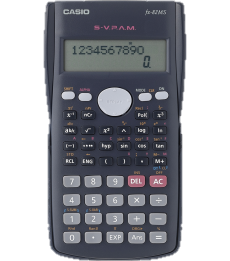 : 2.290
Beantwoord  de vraag
maar dan in euro
x 340
Welk getal weet je?
€ 2.290
€ 1
€ 340
2290 - 1950 =
100 %
…
14,847%
Hier komt straks je antwoord
Oude, gehele,  normale, totale getal of na van/ dan is 100%
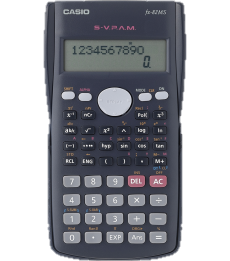 x 340
: 2.290
Procenten mag je
afronden op 1 decimaal
De korting is 14,8%
100 : 2290 x 340 =
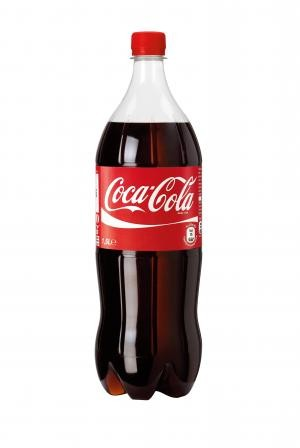 In 2005 moest je voor een fles Coca Cola € 1,19 betalen.In supermarkten is de 1,5 literfles nu voor € 1,79 te koopHoeveel procent zijn de prijzen gestegen?
1 in het midden
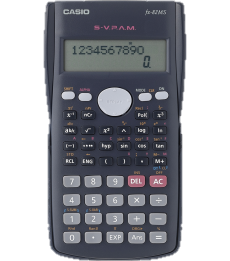 : 1,19
Beantwoord  de vraag
maar dan in euro
x 0,60
Welk getal weet je?
€ 1,19
€ 1
€ 0,60
1,79 – 1,19 =
100 %
…
50,420%
Hier komt straks je antwoord
Oude, gehele,  normale, totale getal of na van/ dan is 100%
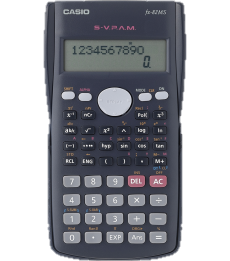 x 0,60
: 1,19
Procenten mag je
afronden op 1 decimaal
De stijging is 50,4%
100 : 1,19 x 0,60 =
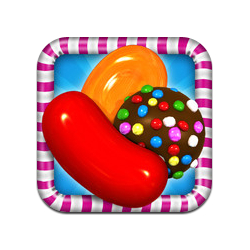 Candy Crush Saga is een winstgevend spel. In 2012 was de winst nog € 160 miljoen. In 2014 was de winst gestegen naar € 982 miljoenHoeveel procent is de winst gestegen?
1 in het midden
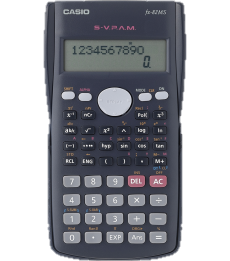 : 160
Beantwoord  de vraag
maar dan in euro
x 822
Alles in miljoenen!
Laat de 000.000 dan even weg
€ 160
€ 1
€ 822
982 – 160 =
100 %
…
513,75%
Hier komt straks je antwoord
Oude, gehele,  normale, totale getal of na van/ dan is 100%
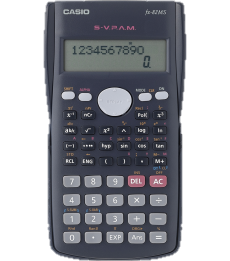 x 822
: 160
Procenten mag je
afronden op 1 decimaal
De stijging is 513,8%
100 : 160 x 822 =
Door een mislukte aardappeloogst is friet 20% duurder geworden. Nu moet je bij de snackbar voor een kilo friet € 5,25 betalen. Wat moest je voor een kilo friet betalen voor de prijsverhoging?

De consument betaalt naast de verkoopprijs ook 21% btw bij aankoop van een spelcomputer. De consumentenprijs van een spelcomputer is € 289. Hoeveel btw betaalt de consument?

Dankzij een 40% bijdrage van de overheid hoef jij maar € 3,50 te betalen voor een toegangskaartje voor een museum. Wat zou je moeten betalen als de overheid niets zou bijdragen?

Na inlevering van deze bon hoef je voor een accuschroefmachine nog maar € 97,46 te betalen.Wat is de normale prijs van deze accuschroefmachine?
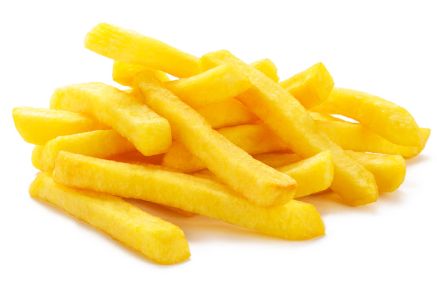 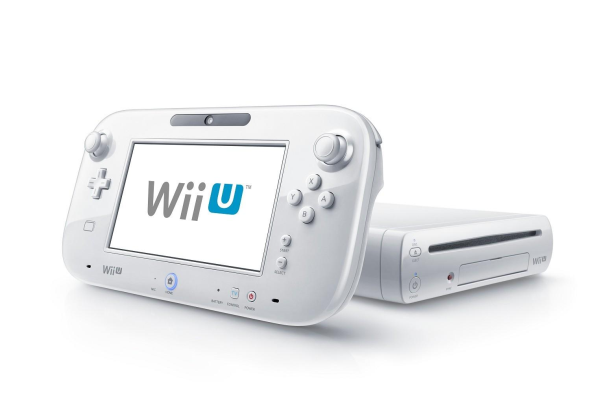 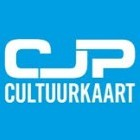 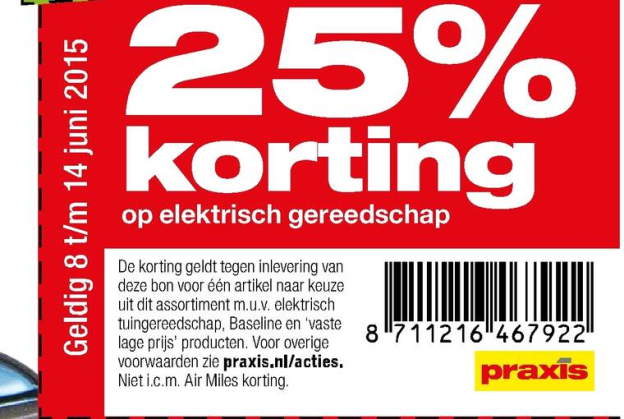 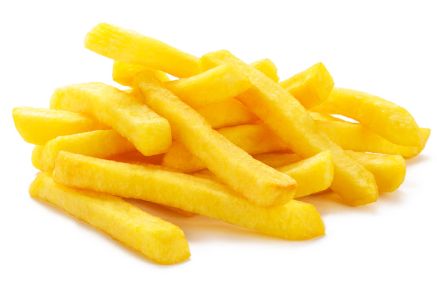 Door een mislukte aardappeloogst is friet 20% duurder geworden. Nu moet je voor een kilo friet € 5,25 betalen. Wat moest je voor een kilo friet betalen voor de prijsverhoging?
5,25 : 120 x 100 =
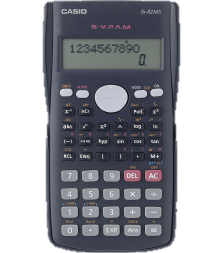 x 100
: 120
Geld altijd
afronden op 2 decimalen
Welk getal weet je?
…
€ 4,375
€ 5,25
Hier komt straks je antwoord
120 %
1%
100%
Beantwoord  de vraag
maar dan in procenten
Het oude getal is 
100%. Je weet dat de nieuwe prijs 20% hoger is.
x 100
: 120
1 in het midden
De prijs was € 4,38
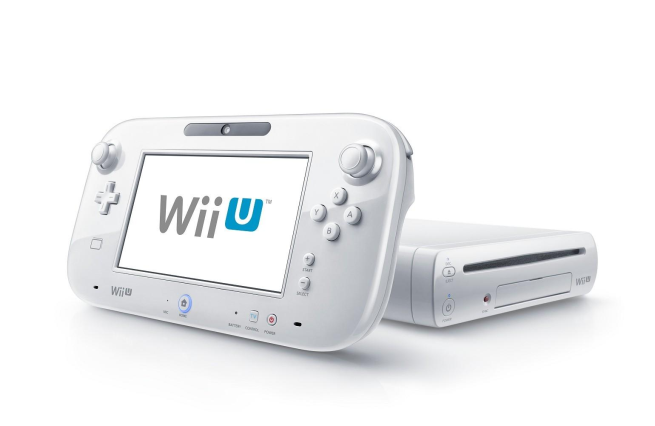 De consument betaalt naast de verkoopprijs ook 21% btw bij aankoop van een spelcomputer. De consumentenprijs van een spelcomputer is € 289. Hoeveel btw betaalt de consument?
289 : 121 x 21 =
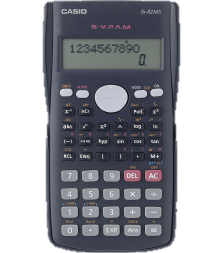 x 21
: 121
Geld altijd
afronden op 2 decimalen
Welk getal weet je?
…
€ 50,1570
€ 289
Hier komt straks je antwoord
121 %
1%
21%
Beantwoord  de vraag
maar dan in procenten
Verkoopprijs + btw = consumentenprijs
100% + 21% = 121%
x 21
: 121
1 in het midden
De btw is € 50,16
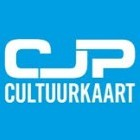 Dankzij een 40% bijdrage van de overheid hoef jij maar € 3,50 te betalen voor een toegangskaartje voor een museum. Wat zou je moeten betalen als de overheid niets zou bijdragen?
3,50 : 60 x 100 =
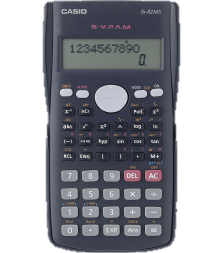 x 100
: 60
Geld altijd
afronden op 2 decimalen
Welk getal weet je?
…
€ 5,83333
€ 3,50
Hier komt straks je antwoord
60 %
1%
100%
Als de overheid niets betaalt, betaal jij 100%
Van de normale prijs (100%) betaalt de overheid 40%. Jij betaalt dus maar 60%
x 100
: 60
1 in het midden
Je moet dan  € 5,83 betalen.
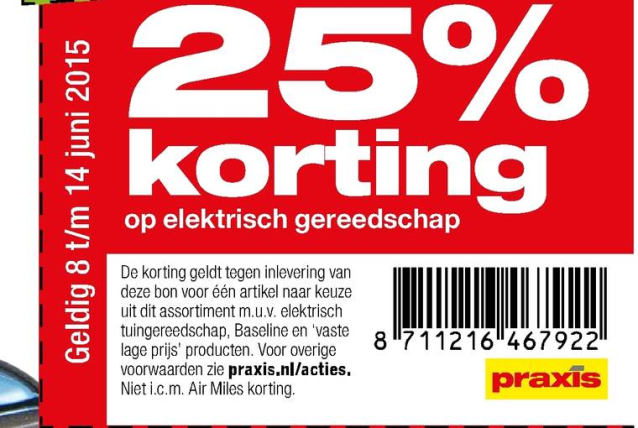 Na inlevering van deze bon hoef je voor een accuschroefmachine nog maar € 97,46 te betalen.Wat is de normale prijs van deze accuschroefmachine?
97,46 : 75 x 100 =
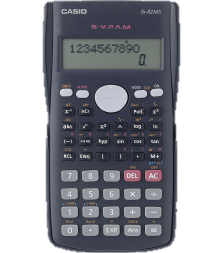 x 100
: 75
Geld altijd
afronden op 2 decimalen
Welk getal weet je?
…
€ 129,94666666
€ 97,46
Hier komt straks je antwoord
75 %
1%
100%
Als de overheid niets betaalt, betaal jij 100%
Van de normale prijs (100%) gaat 25% korting vanaf. Jij betaalt dus maar 75%
x 100
: 75
1 in het midden
De normale prijs is € 129,95